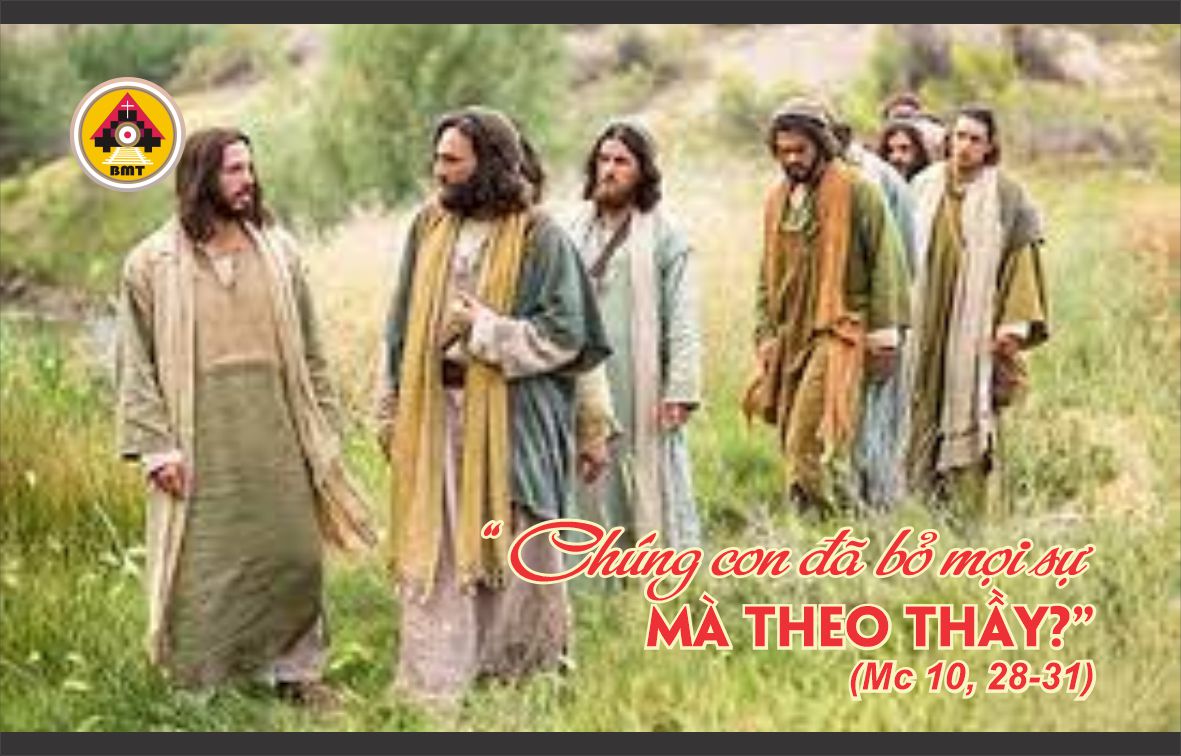 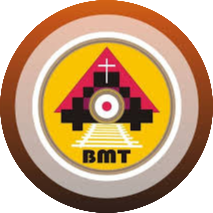 Ca nhập lễChúa đã cứu trợ tôi, đã đưa tôi đến chỗ thênh thang rộng rãi, và đã cứu sống tôi, bởi vì Người thương tôi.
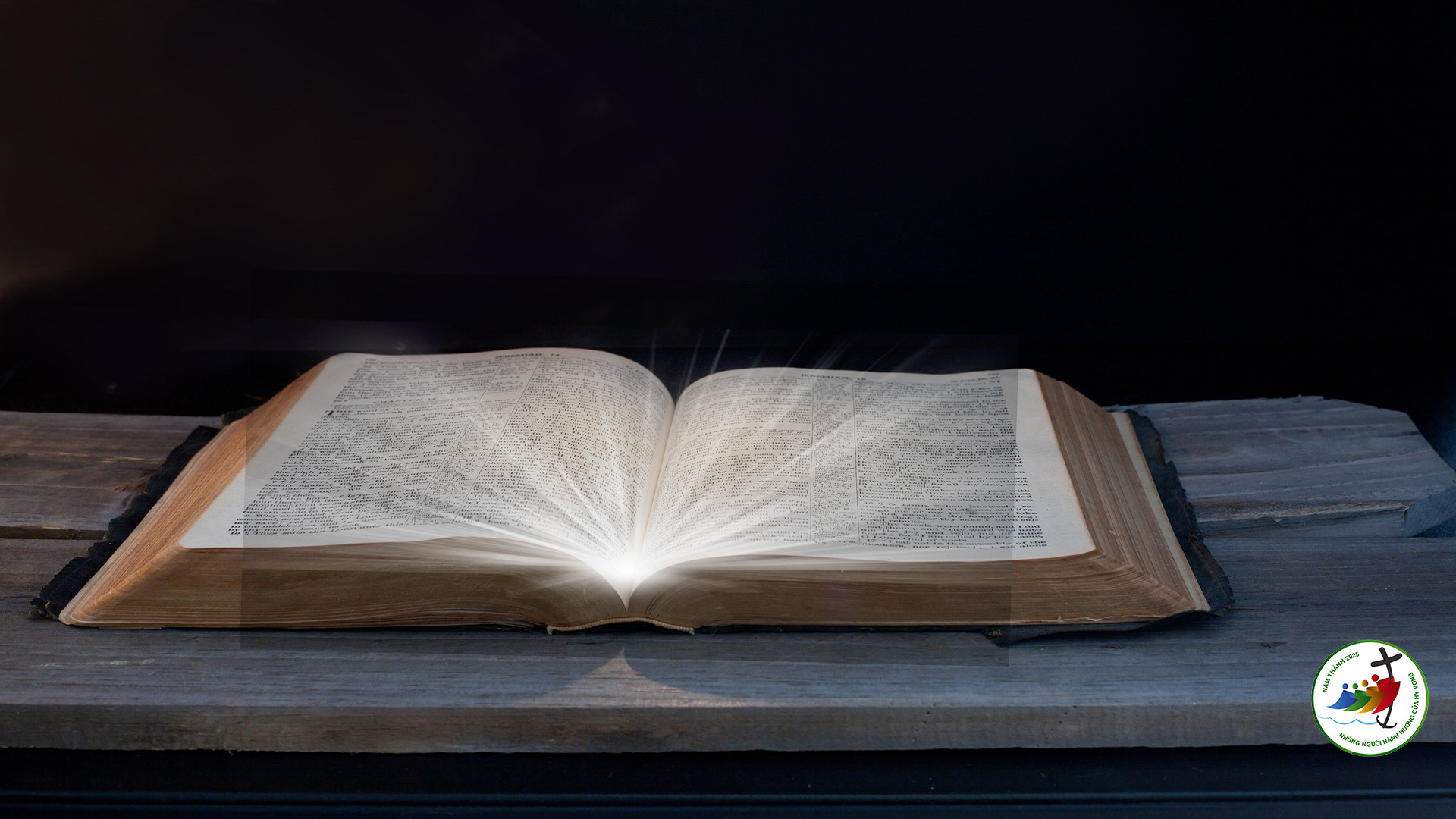 Bài Ðọc I: 
Hc 35, 1-15 (Gr 1-12)
“Chuyên giữ các điều răn là dâng của lễ hy tế cứu độ”.
Ðáp Ca: Tv 49, 5-6. 7-8. 14 và 23Ðáp:  Ai đi đường ngay thẳng, Ta chỉ cho thấy ơn Thiên Chúa cứu độ
Alleluia – Alleluia – Xin Chúa cho con hiểu đường lối những huấn lệnh của Chúa, và con suy gẫm các điều lạ lùng của Chúa. – Alleluia.
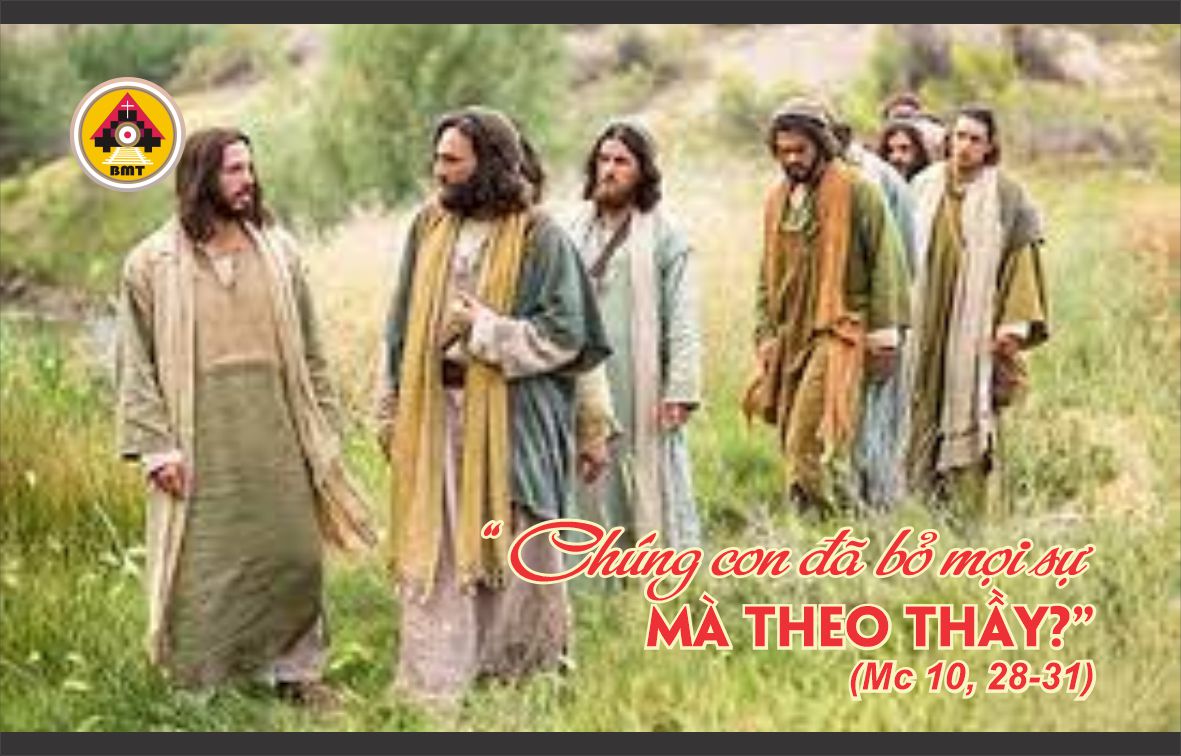 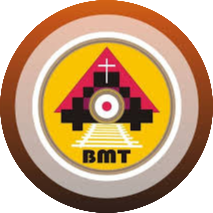 PHÚC ÂM: Mc 10, 28-31
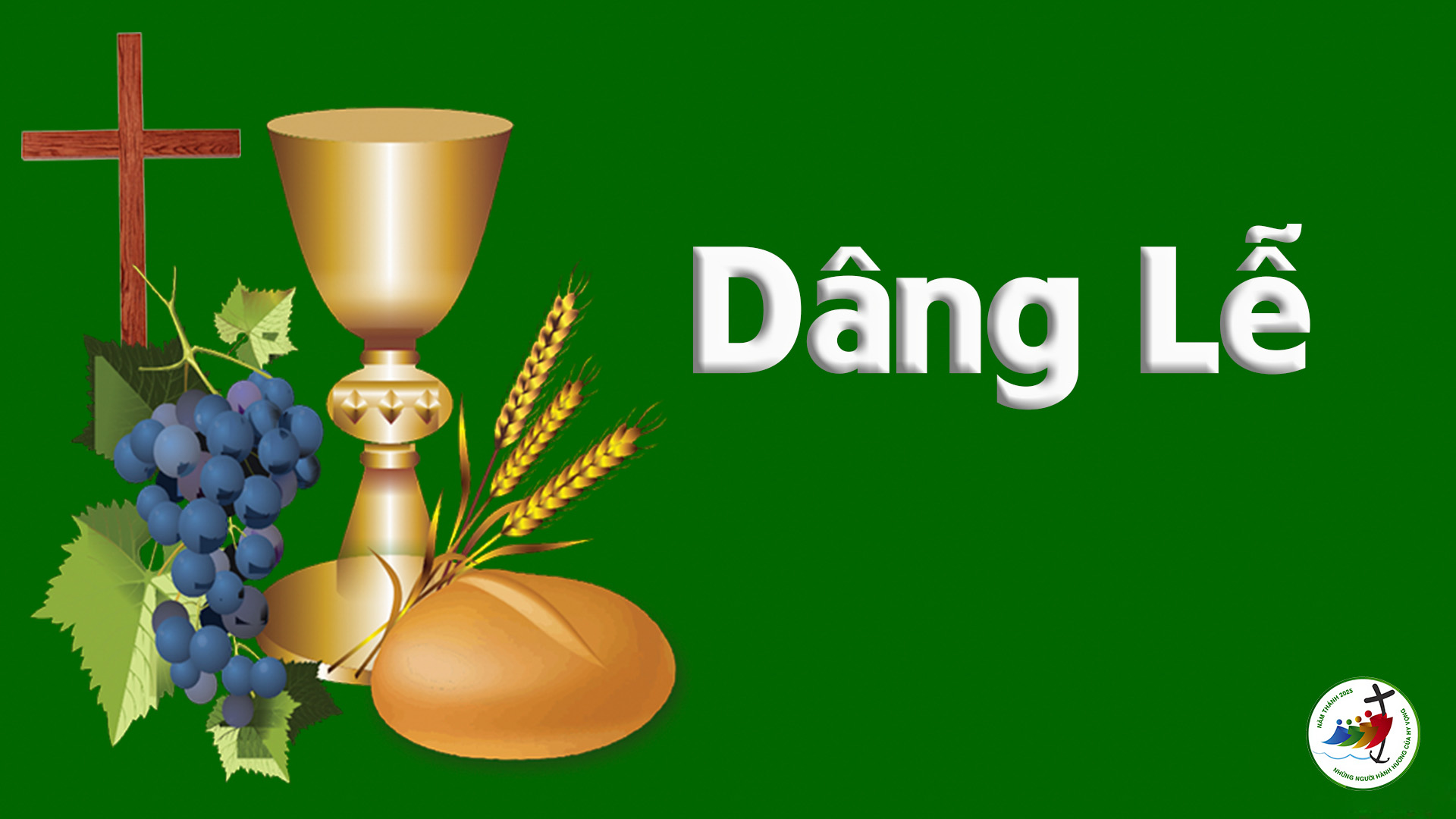 Ca hiệp lễTôi sẽ hát mừng Chúa, vì Chúa ban ân huệ cho tôi, và tôi sẽ ca khen thánh danh Chúa là Đấng Tối Cao.
Ca Kết Lễ
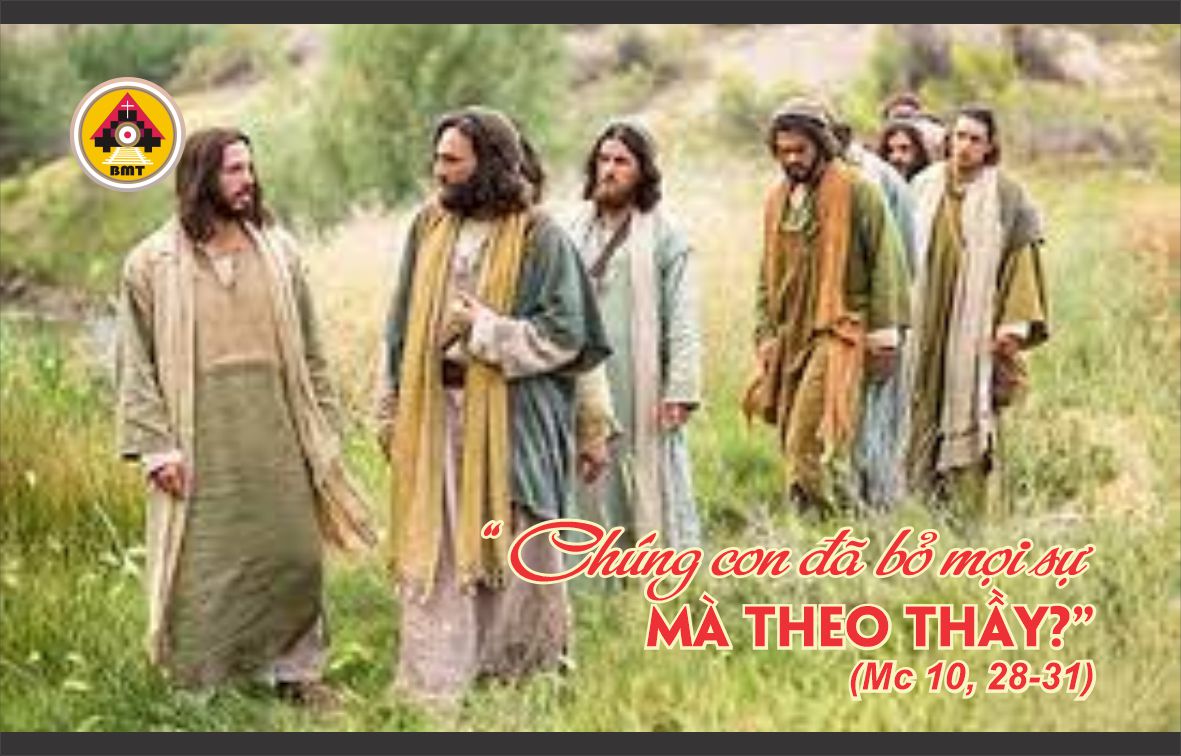 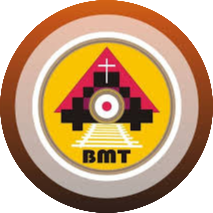